Bienvenueà l’atelier sur les tableurs
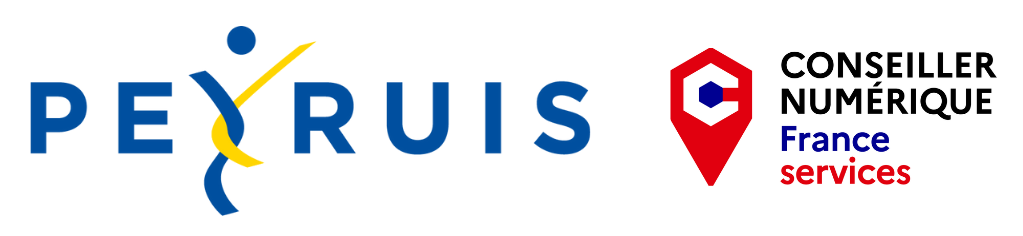 Faisons connaissance
Claire Bergé-Lallemant

Conseillère numérique
À la mairie de Peyruis
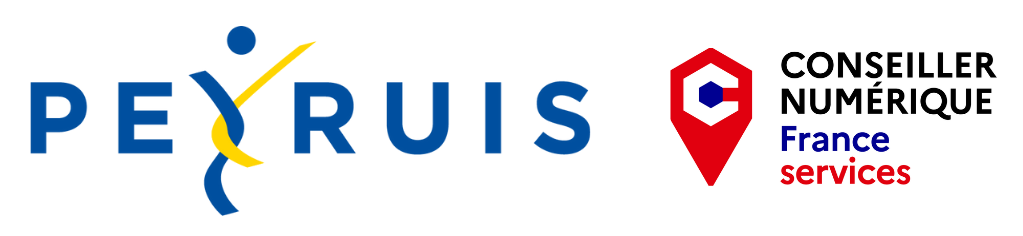 15/03/2023
Initiation ordinateur - 1/5 prise en main du matériel
2
[Speaker Notes: - Toujours intéressée par les outils numériques, je suis là pour vous apprendre à être autonomes face à eux !

J’interviens à Peyruis et à Château Arnoux, et je propose des ateliers variés pour répondre aux besoins des administrés]
Tout un programme !
📜 Les différents logiciels

📈 Les tableurs

➗ Les formules
15/03/2023
Les tableurs
3
📜 Les logiciels
15/03/2023
Les tableurs
4
📜 Les Logiciels
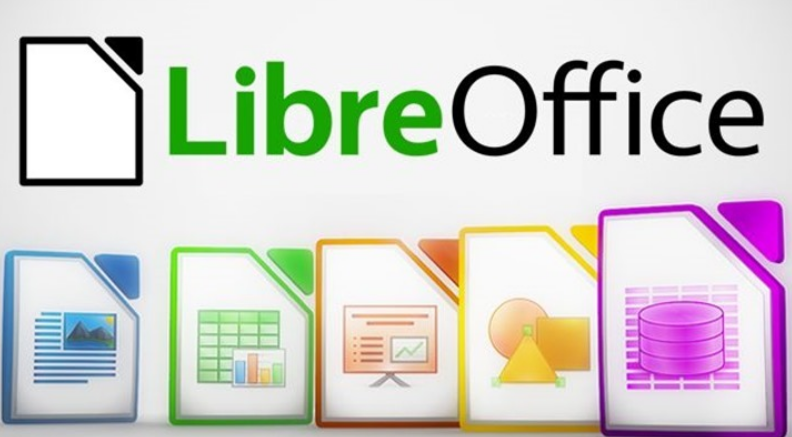 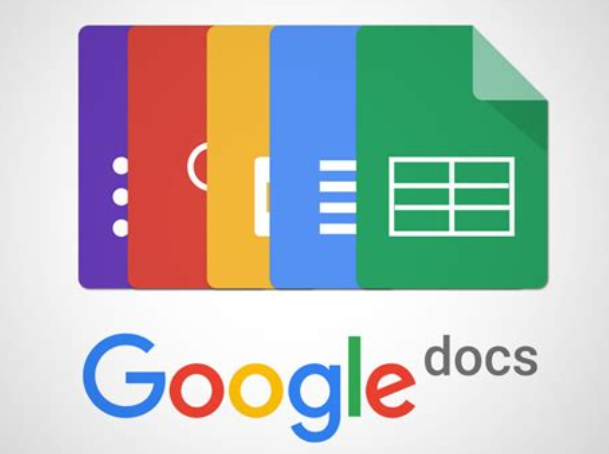 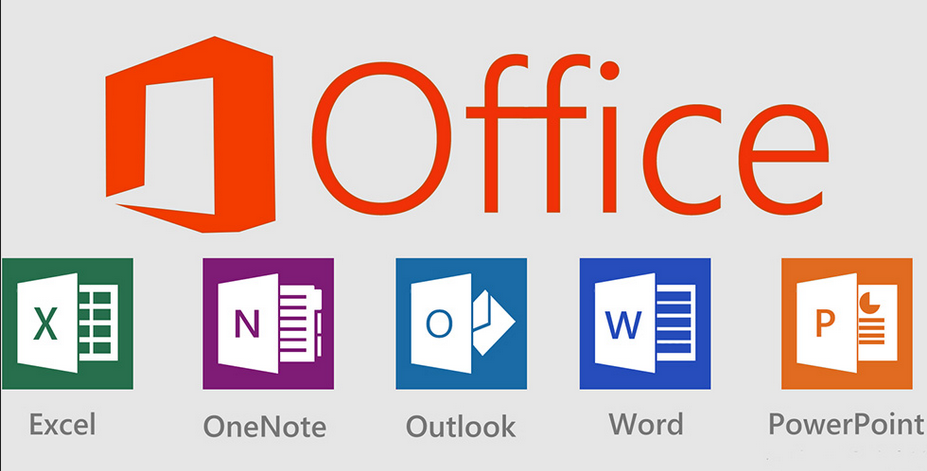 15/03/2023
Les tableurs
5
📈 Les Tableurs
15/03/2023
Les tableurs
6
📈 Les tableurs
👉 Un tableur est un programme informatique

👉 Permet le traitement automatisé des données

👉 De la gestion de bases de données à production de graphiques
15/03/2023
Les tableurs
7
🖊 Et on l’utilise comment ?
15/03/2023
Les tableurs
8
📈 Les tableurs
Les onglets du menu
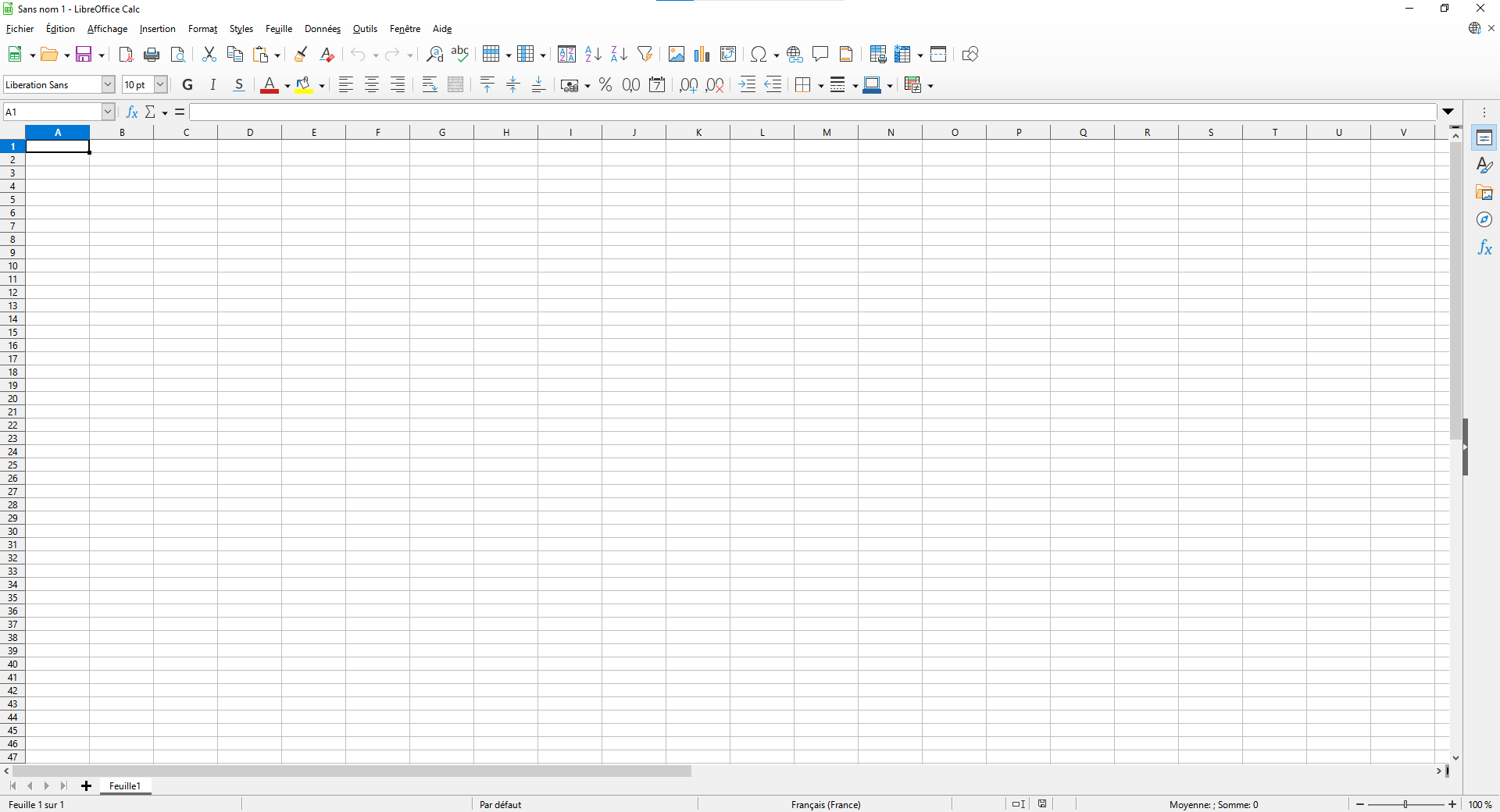 Le ruban
Permet la mise en page
Affichage de ce qu’il y a dans les cellules
Colonnes
Les cellules
Intersection entre ligne et colonne. Pour y saisir du texte, on clique dessus. 
Pour valider : touche « entrée » 
On peut également en sélectionner plusieurs en cliquant et glissant 👉
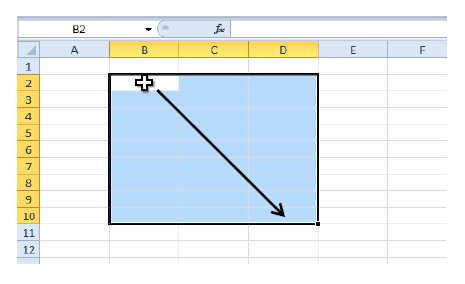 Plage B2 : D10
Le classeur
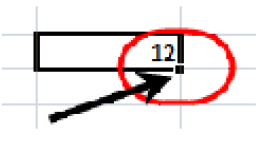 Lignes
Copie de cellule en glissant sur la plage désirée
Les feuilles
On peut en ajouter  (+), les renommer (double clic), les supprimer (clic droit), les déplacer
Pour zoomer sur le document
15/03/2023
Les tableurs
9
[Speaker Notes: Feuilles : on peut en ajouter, on peut les renommer grâce à un double clic]
📈 Les tableurs
Options pour couper, copier, coller
Options pour trier les lignes et les colonnes
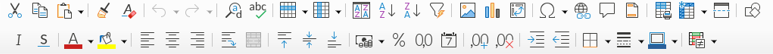 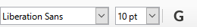 Option format des nombres
Mise en page :
Type et taille de police, couleur
Gras, italique…
Choix des bordures du tableau
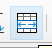 Alignement du texte dans les cellules
Permet de fusionner des cellules
15/03/2023
Les tableurs
10
📈 Les tableurs
💡 Bon à savoir
👉 La largeur des colonnes est modifiable
15/03/2023
Les tableurs
11
📈 Les tableurs
💡 Bon à savoir
👉 La largeur des colonnes est modifiable

👉 La hauteur des lignes est modifiable
15/03/2023
Les tableurs
12
📈 Les tableurs
💡 Bon à savoir
👉 La largeur des colonnes est modifiable

👉 La hauteur des lignes est modifiable

👉 On peut ajouter ou supprimer des colonnes et des lignes
15/03/2023
Les tableurs
13
📈 Les tableurs
💡 Bon à savoir
👉 La largeur des colonnes est modifiable

👉 La hauteur des lignes est modifiable

👉 On peut ajouter ou supprimer des colonnes et des lignes

👉 On peut modifier le « format » d’une cellule.
15/03/2023
Les tableurs
14
✔ Manipulons !
👉 Entrez cette adresse dans la barre d’adresse : 
bit.ly/exo-excel

🔽 Cela télécharge le document sur votre ordinateur

👉 Vous pouvez pratiquer !
15/03/2023
Les tableurs
15
💡 Modifier le format d’une cellule
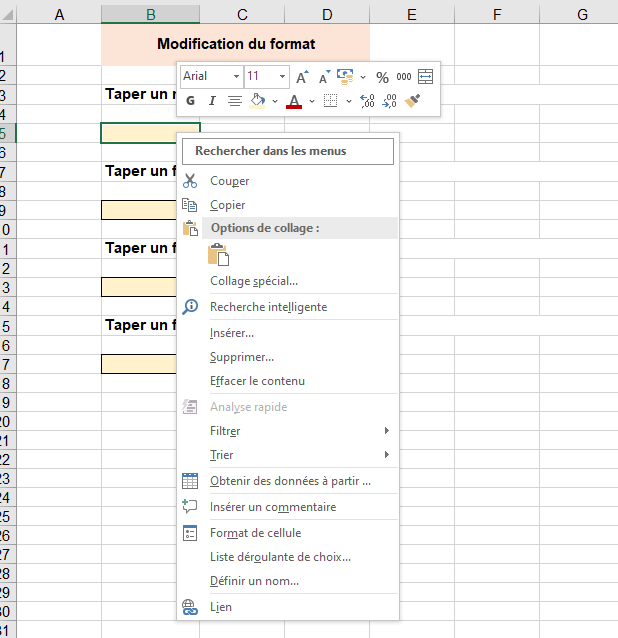 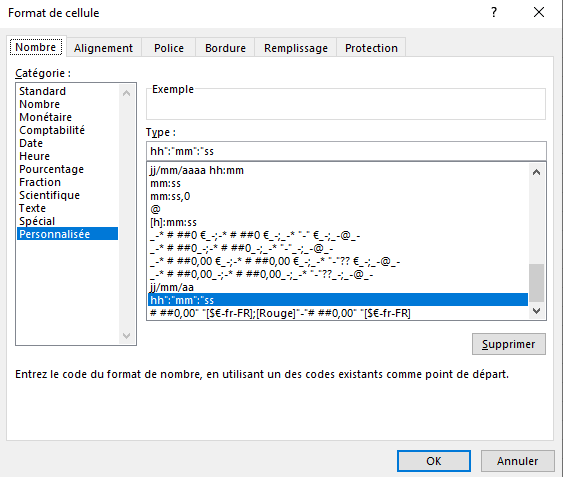 3/ Choisir son format dans la liste
1/ Clic droit sur la cellule
4/ Valider
2/ cliquer ici
Les tableurs
15/03/2023
16
➗ Les Formules
15/03/2023
Les tableurs
17
➗ Les formules
🎉 Elles permettent de faires les calculs demandés automatiquement
15/03/2023
Les tableurs
18
➗ Les formules
🎉 Elles permettent de faires les calculs demandés automatiquement

👉 Si on modifie les données qui font partie d’un calcul, le résultat est modifié automatiquement
15/03/2023
Les tableurs
19
➗ Les formules
🎉 Elles permettent de faires les calculs demandés automatiquement

👉 Si on modifie les données qui font partie d’un calcul, le résultat est modifié automatiquement

💡Elles permettent également de réaliser des opérations non mathématiques : modifier du texte, chercher ou tester des éléments
15/03/2023
Les tableurs
20
➗ Les formules
💡 Construire des « formules »
Pour obtenir le stock final manuellement dans le tableau ci-dessous, le calcul est :
15 + 8 – 4 = 19
Le nombre 19 sera saisi dans la cellule D2
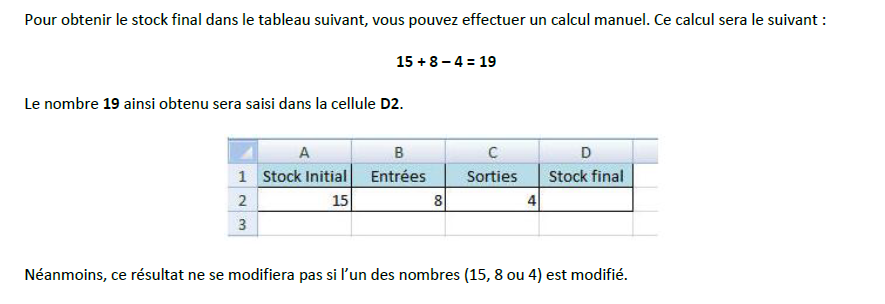 Néanmoins, ce résultat ne se modifiera pas si l’un des nombres (15, 8 ou 4) est modifié.
💡 Pour automatiser ce calcul, vous allez construire une formule dans la cellule D2. Cette formule fera référence aux cellules contenant les nombres à utiliser et sera précédée du signe = pour qu’Excel comprenne qu’il s’agit d’une formule de calcul. 
La formule sera donc la suivante 👇 
=A2+B2-C2
❗ Aucun espace entre les termes dans une formule
❗ Les priorités mathématiques s’appliquent : multiplications et divisions en premier s’il n’y a pas de parenthèses
Exemple : 2 * 3 + 4 = 10 mais 2 * (3 + 4 ) = 14
15/03/2023
Les tableurs
21
➗ Les formules
💡 Quelques formules utiles
🎉 Vous pouvez chercher sur internet les formules qui existent
15/03/2023
Les tableurs
22
💾 Enregistrer son document
👉 Il faut enregistrer son travail
Excel
Calc
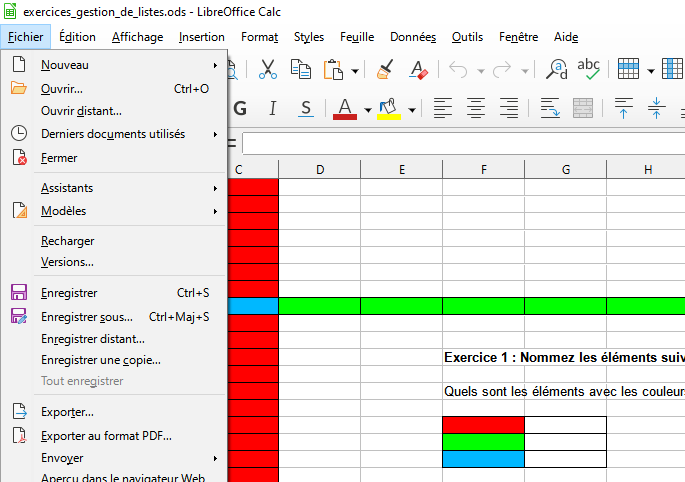 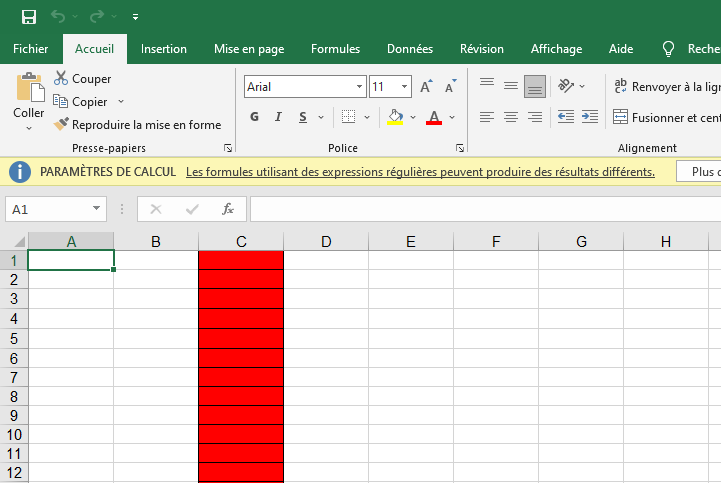 1
1
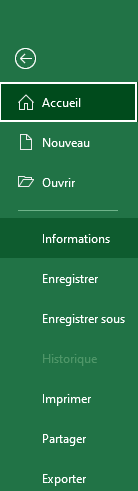 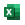 2
2
15/03/2023
Les tableurs
23
💾 Enregistrer son document
🧭 Choisissez où ranger votre document.
Emplacement final du fichier
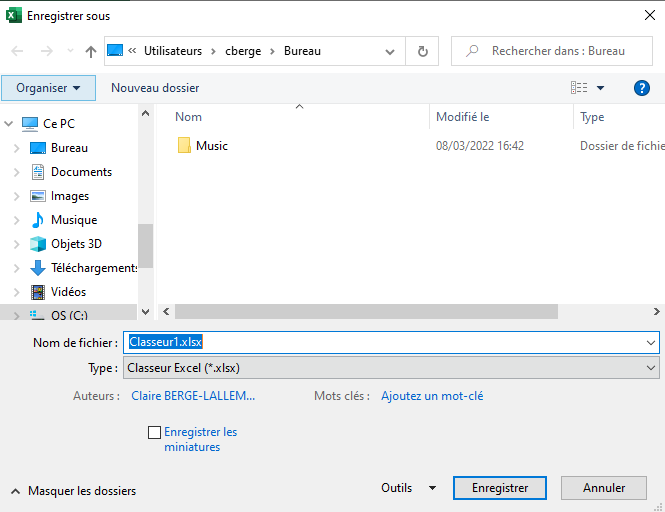 1
Choisissez le nom de votre fichier
2
Cliquez ici pour finaliser l’enregistrement
On peut aussi choisir le type de document en cliquant dessus : .xls, ,xlsx, .ODs, .PDF
4
15/03/2023
Les tableurs
24
3
[Speaker Notes: Odt : doc open office, modifiable
Doc : doc word, modifiable
PDF : non modifiable, permet de figer la mise en forme quand on veut le partager]
🖨 Imprimer son document
Calc
Excel
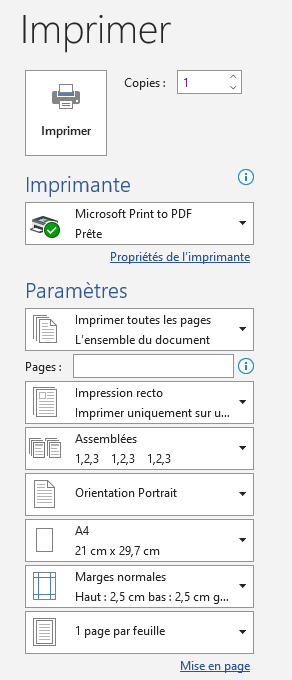 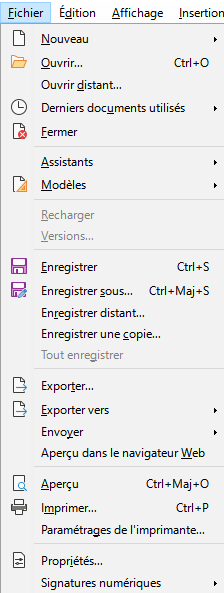 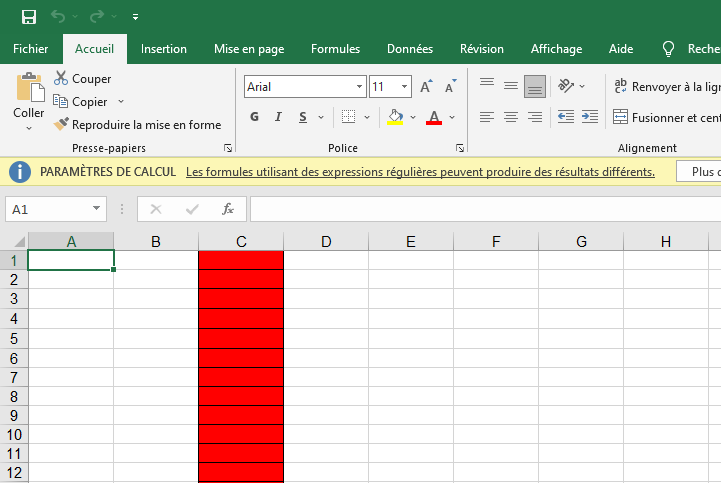 2
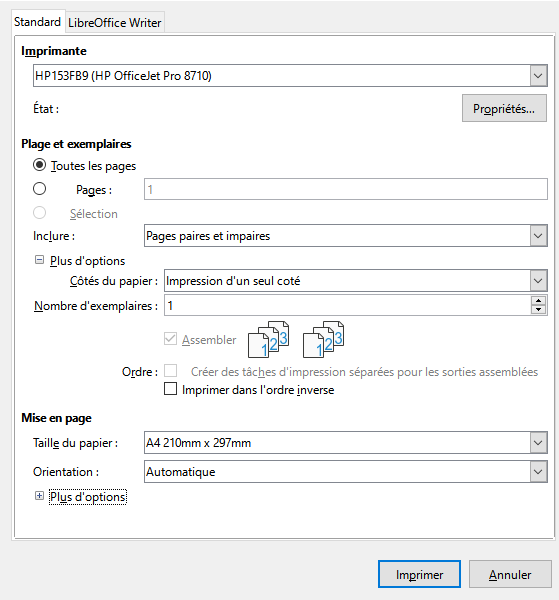 5
1
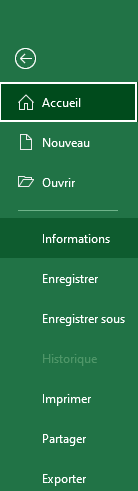 1
1
Sélectionne l’imprimante
2
Nombre de copies
3
2
3
3
Type d’impression
4
4
Sens du papier
4
5
Lance
l’impression
15/03/2023
Les tableurs
25
5
Synthèse
💡 Avez-vous des questions ?
15/03/2023
Les tableurs
26
Synthèse
💡 Faisons le point !!

bit.ly/3slagWM
MERCI
Et à très bientôt !
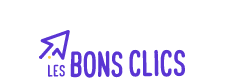 Cet atelier est inspiré de la formation proposée par WeTechCare sur
15/03/2023
Les tableurs
28